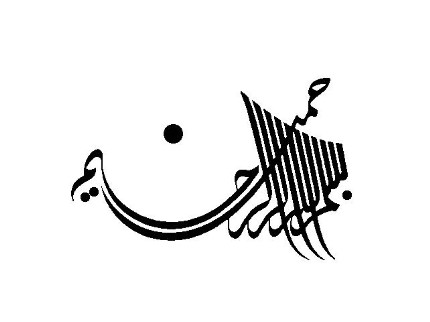 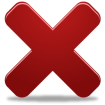 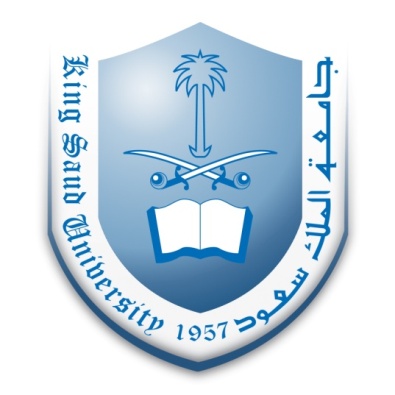 المملكة العربية السعوديةجامعة الملك سعودكلية التربيةقسم المناهج وطرق التدريس
الواجب الثالث 
تقويم البرنامج التعليمي
إعــداد الطالب أحمد سلطان مبارك الشهراني
432107850
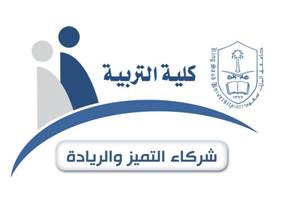 إشراف الدكتور / رياض الحسن
تصميم برامج الحاسب التعليمية
575 نهج
شرح وتوضيح تقنية تويتر وموقعها على شبكة الإنترنت
2
تم طرح البرنامج التعليمي على عدد من المختصين في هذا المجال والمعلمين والمشرفين التربويين والطلاب على النحو التالي :
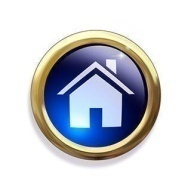 أهم الملاحظات في البرنامج
3
بعض الأزرار في شاشة تاريخ تويتر
خليفة واجهة البرنامج
صورة تاريخ تويتر
حجم شاشة العرض
خلفية البرنامج بشكل عام
نمط الخط المستخدم في عرض الأهداف وتاريخ تويتر وحول البرنامج
التحكم بحجم الفيديو
أخطاء إملائية في شاشة حول البرنامج
فعالية الشخصية الكرتونية
قلة الأسئلة وسهولتها
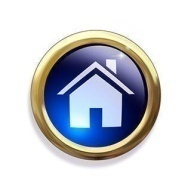 خلفية واجهة البرنامج
4
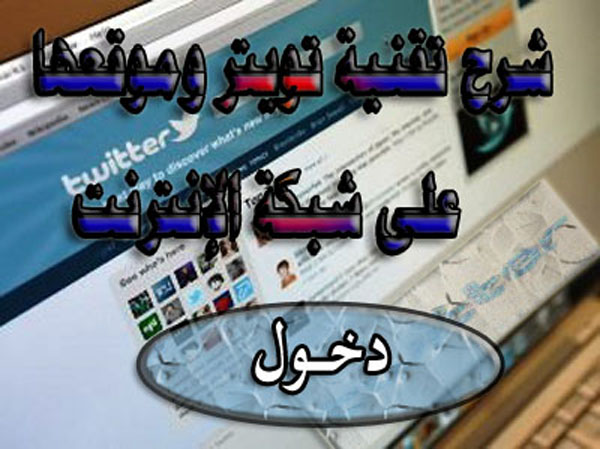 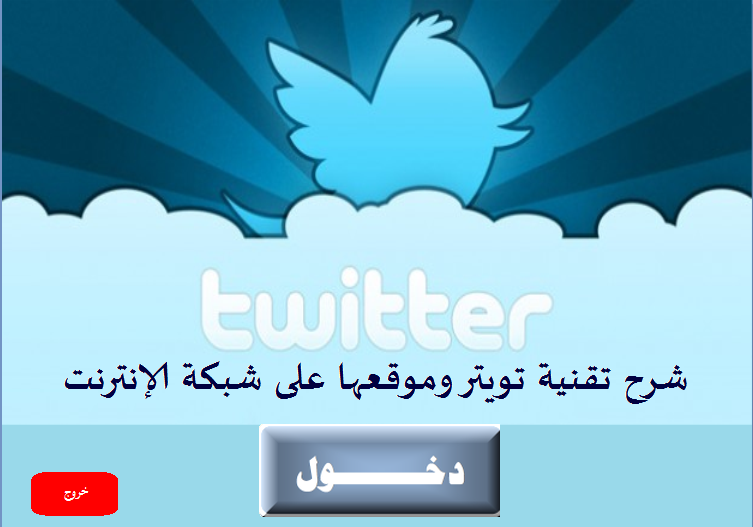 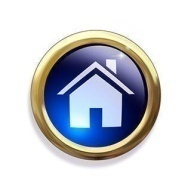 بعض الأزرار في شاشة تاريخ تويتر
5
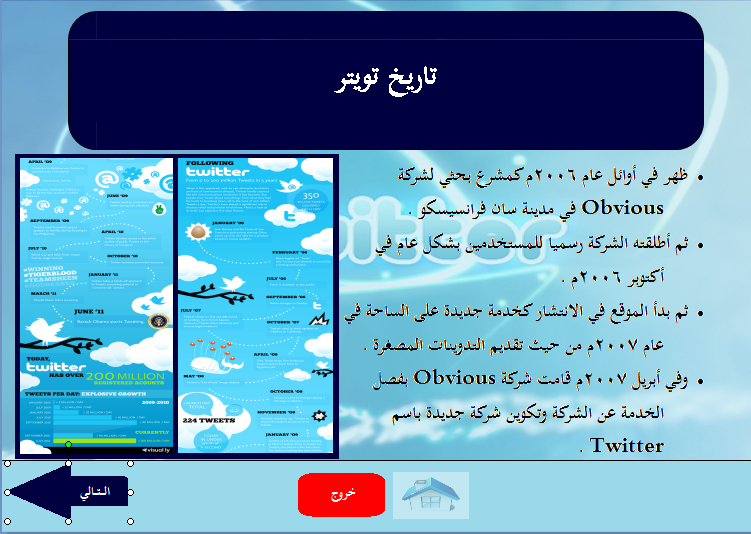 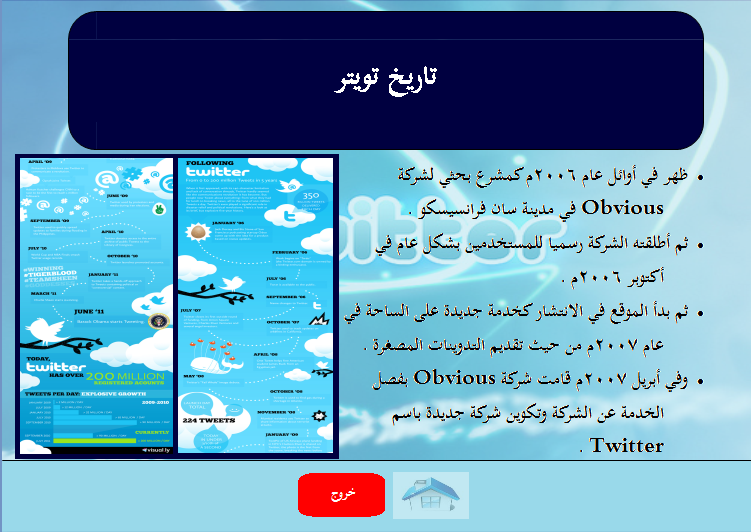 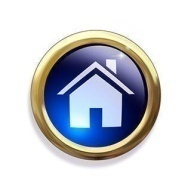 حجم شاشة العرض
6
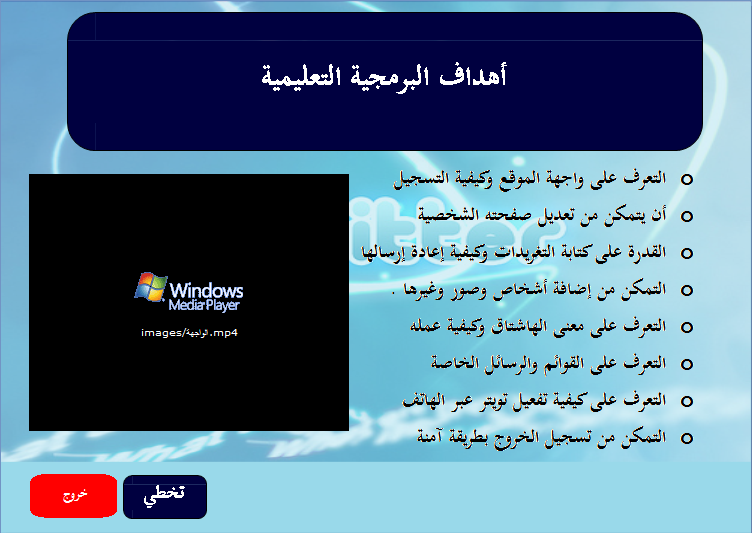 530
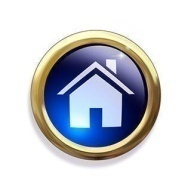 750
صورة تاريخ تويتر
7
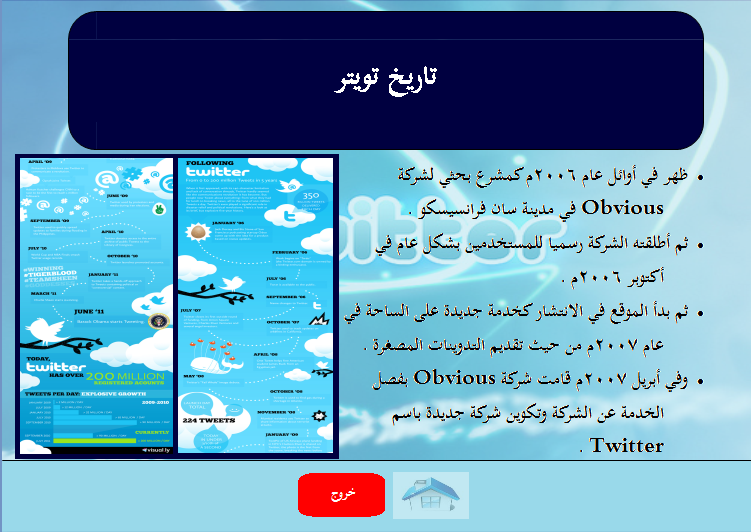 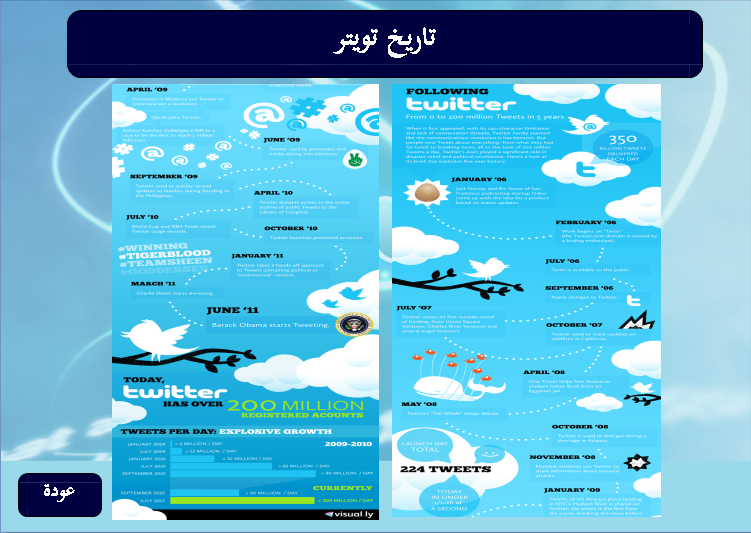 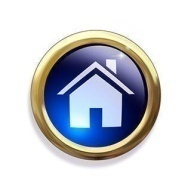 نمط الخط المستخدم في عرض الأهداف وتاريخ تويتر وحول البرنامج
8
كان حجم الخط المستخدم هو 16 وهو حجم الخط في لوحة القصة فقمت بتكبيره إلى الحجم 20 وجعلته غامقاً في شاشة حول البرنامج وحجم 22 غامق في شاشة تاريخ تويتر , وحجم 24 في شاشة الأهداف غامق .
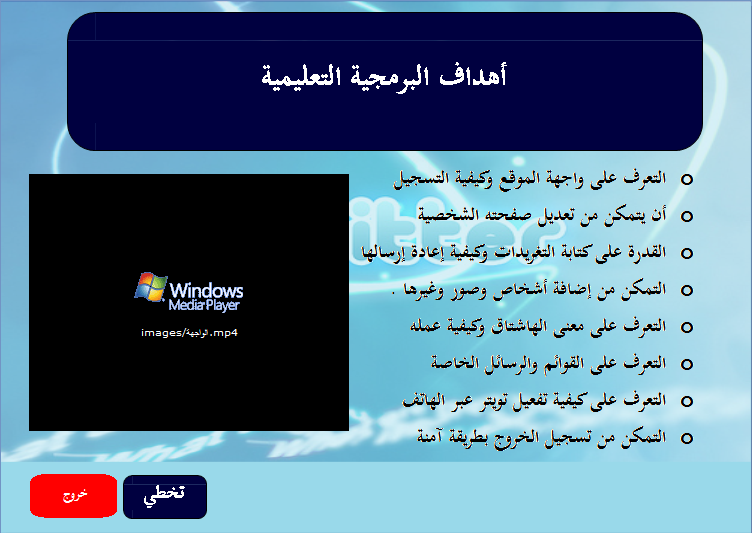 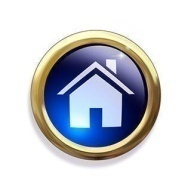 خلفية البرنامج بشكل عام
9
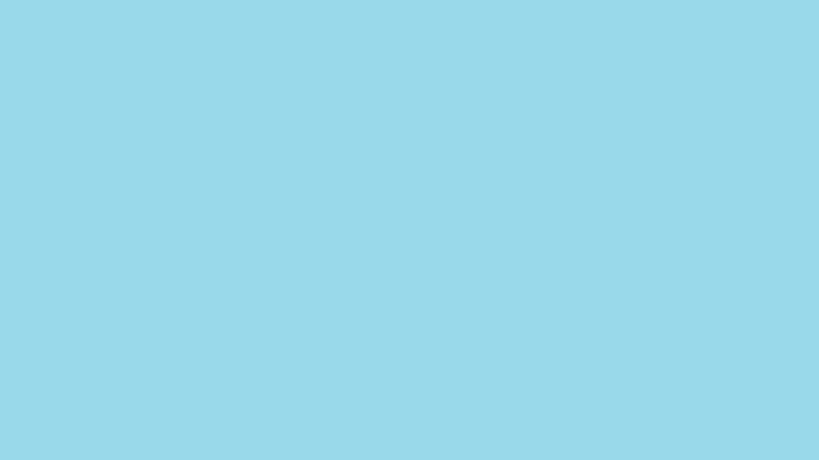 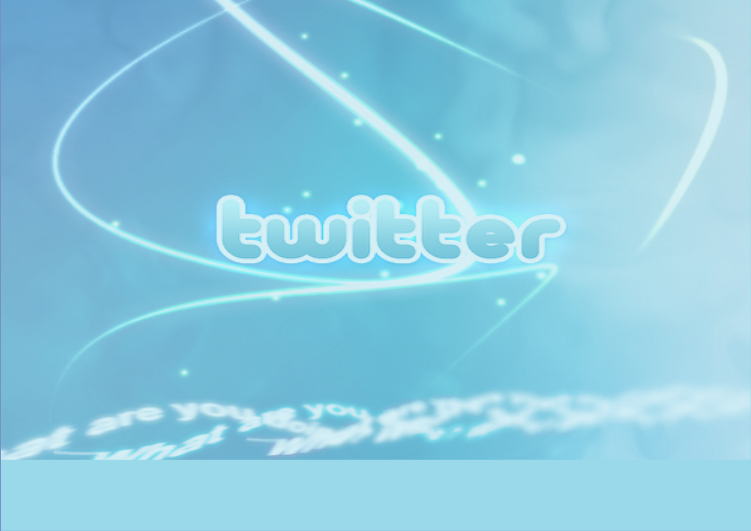 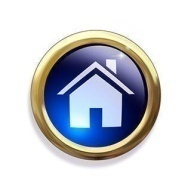 أخطاء إملائية في شاشة حول البرنامج
10
لم تكن أخطاء إملائية بمعنى الكلمة ولكن نوع الخط المستخدم لم يتوافق مع البرنامج فقمت بتوحيد الخط في كافة أجزاء البرنامج إلى الخط Traditional Arabic وجعلها متوافقة مع لوحة القصة
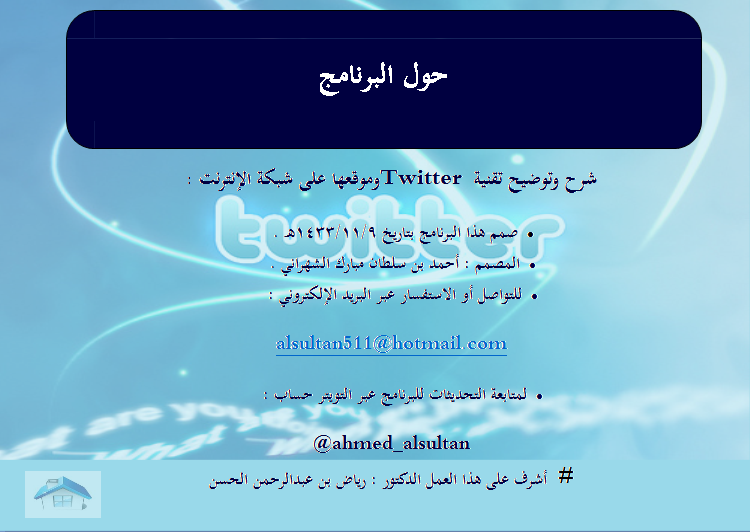 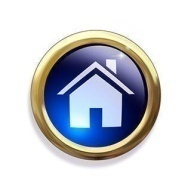 التحكم بحجم الفيديو
11
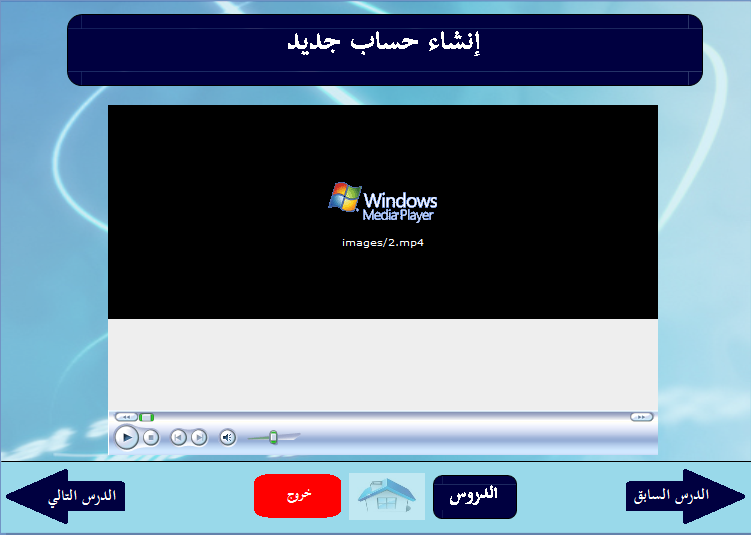 350
550
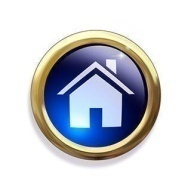 فعالية الشخصية الكرتونية
12
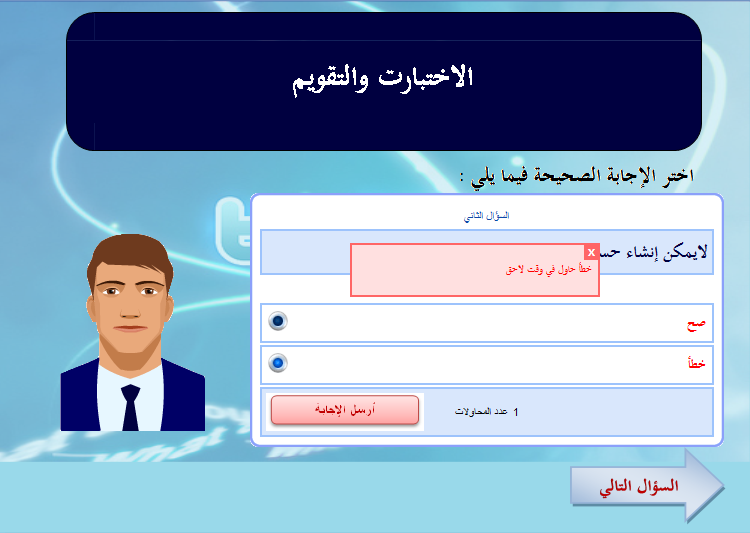 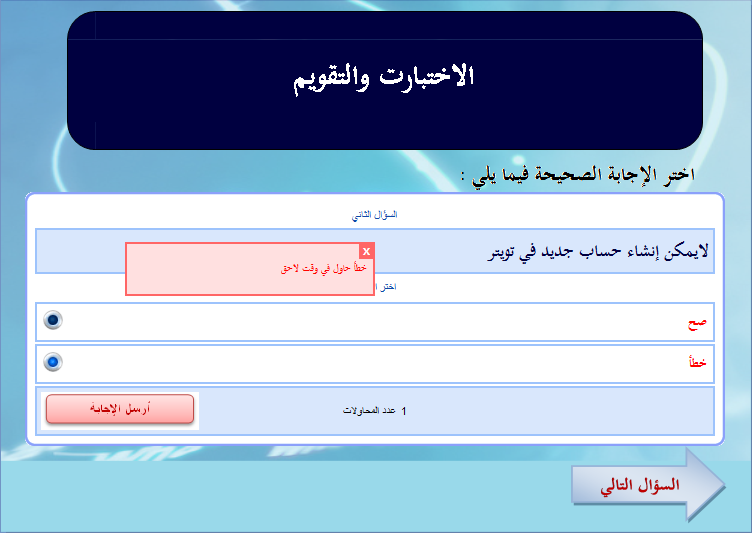 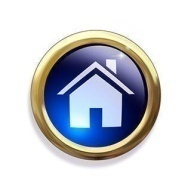 قلة الأسئلة وسهولتها
13
حاولت أن تكون بسيطة جداً لكي يقبل الطالب عليها وعددها قليل أيضاً لكي لا يحس الطالب بالملل , كما أن هذه البرمجية موجهة إلى المبتدئين والذين ليس لديهم أي خلفية عن تويتر وكيفية استخدامه
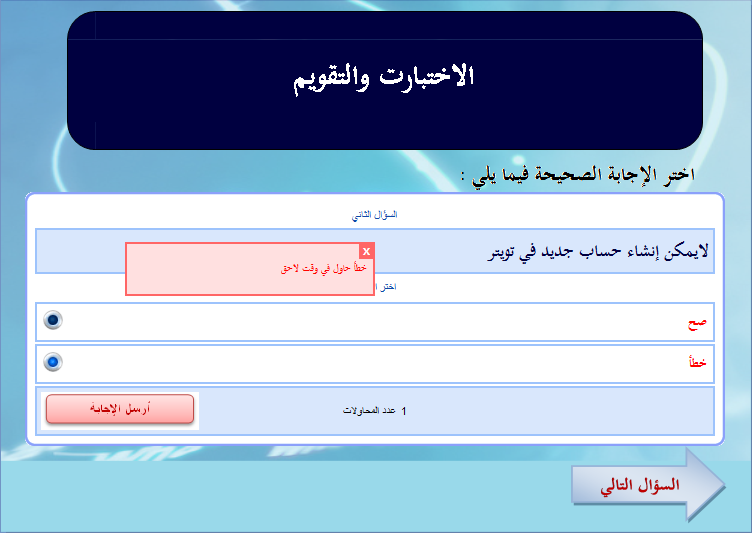 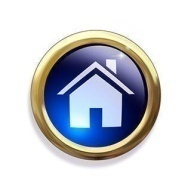 بعض الإيجابيات للبرنامج
14
إضافة إلى ما سبق فقد كانت هنالك ردة فعل إيجابية من الكثير منهم سأذكر منها على سبيل المثال ما يلي :
يحتوي البرنامج على مقاطع فيديو تجذب الانتباه .
عملية التقريب في الفيديو ممتازة جداً ومعبرة .
صوت الشرح واضح جداً ومفصّل وواقعي .
تنسيق الألوان ممتاز في كافة البرمجية .
السهولة والوضوح في الطرح والاستخدام 
حجم البرنامج صغير جداً مقارنة بغيره من البرمجيات .
طريقة الامتحانات فعالة جداً .
عرض نتيجة الامتحان والتغذية الراجعة في كل سؤال ممتازة في تعريف الطالب بمستواه .
سهولة الانتقال داخل البرمجية .
عبّر المشرفون بأنه من أفضل البرمجيات التفاعلية وخاصة نظام الامتحانات فيه .
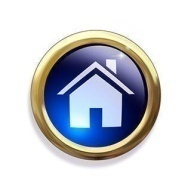 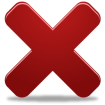 وصلى الله على نبينا محمد وعلى آله وصحبه وسلم
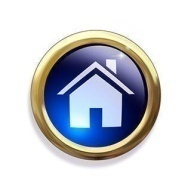